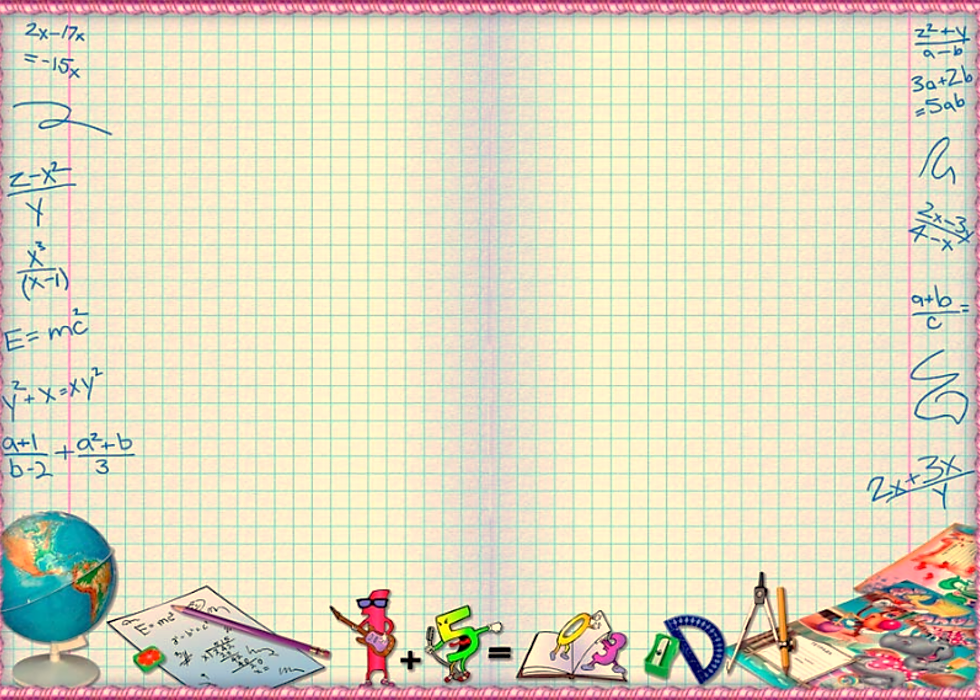 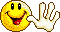 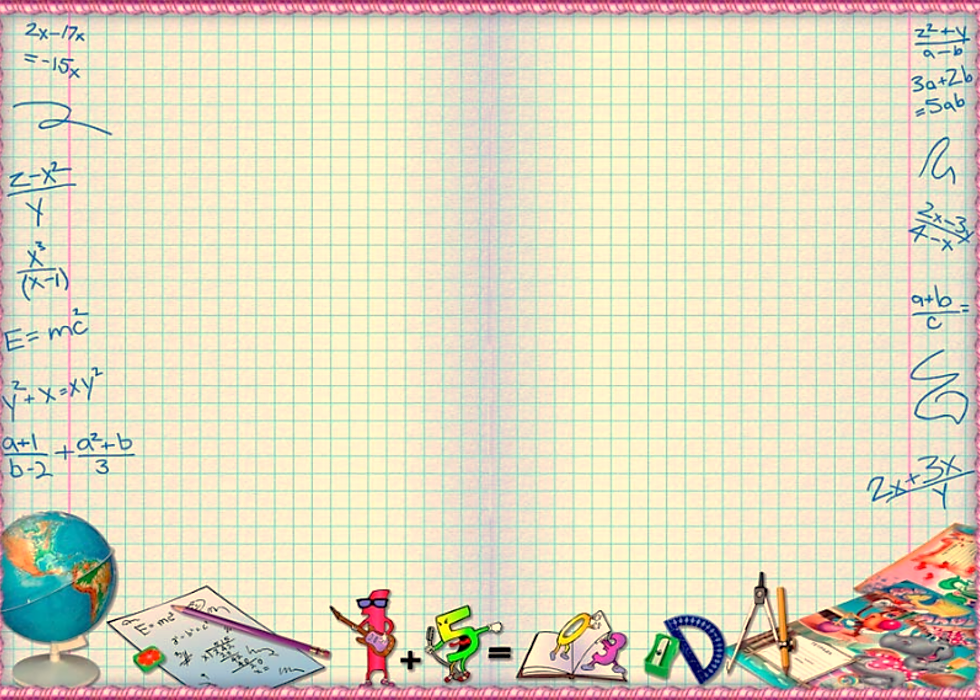 черту
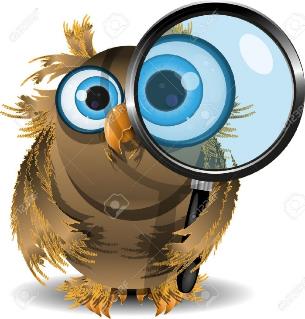 числитель
знаменатель
Каждый может за верстуВидеть дробную  …..Над чертой  …..                   Знайте!Под чертою  …..Дробь такую непременноНадо звать …..
обыкновенной
Цель урока: повторить и закрепить знания по сложению и вычитанию дробей
Задачи  урока:
1)Образовательные: продолжить работу по закреплению знаний правил сложения (вычитания) обыкновенных дробей, совершенствовать вычислительные навыки, организовать деятельность учащихся по самостоятельному применению знаний.

2)Развивающие: развивать у учащихся мыслительные навыки, аргументированную математическую речь, навыки самопроверки и объективной самооценки.   

3)Воспитательные: воспитывать устойчивый интерес, познавательную активность, самостоятельность, навыки коммуникативности, сообразительности, чувство личной ответственности в коллективной работе
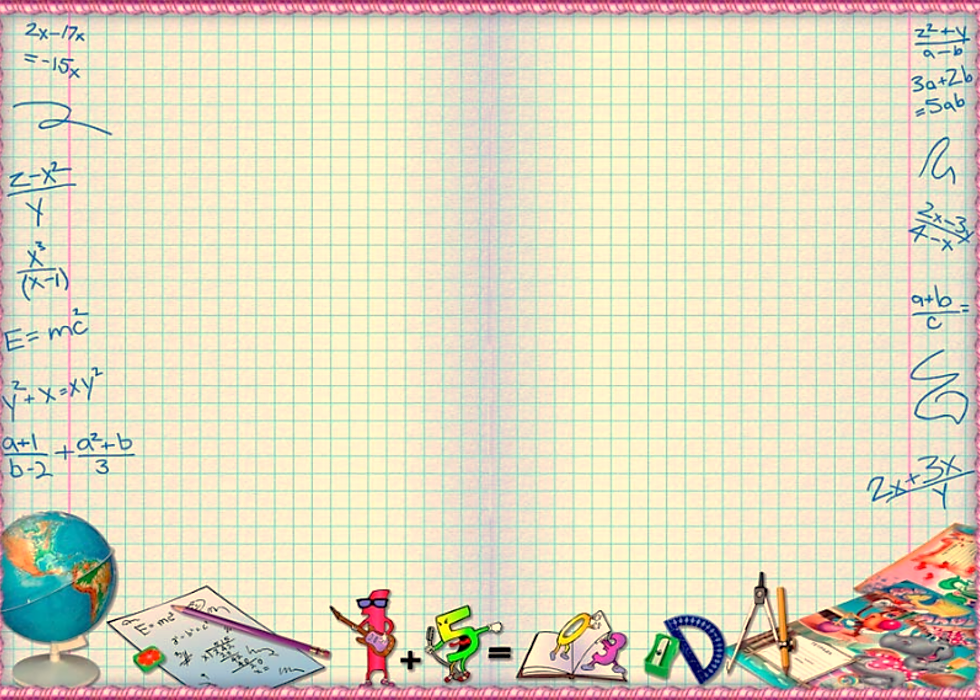 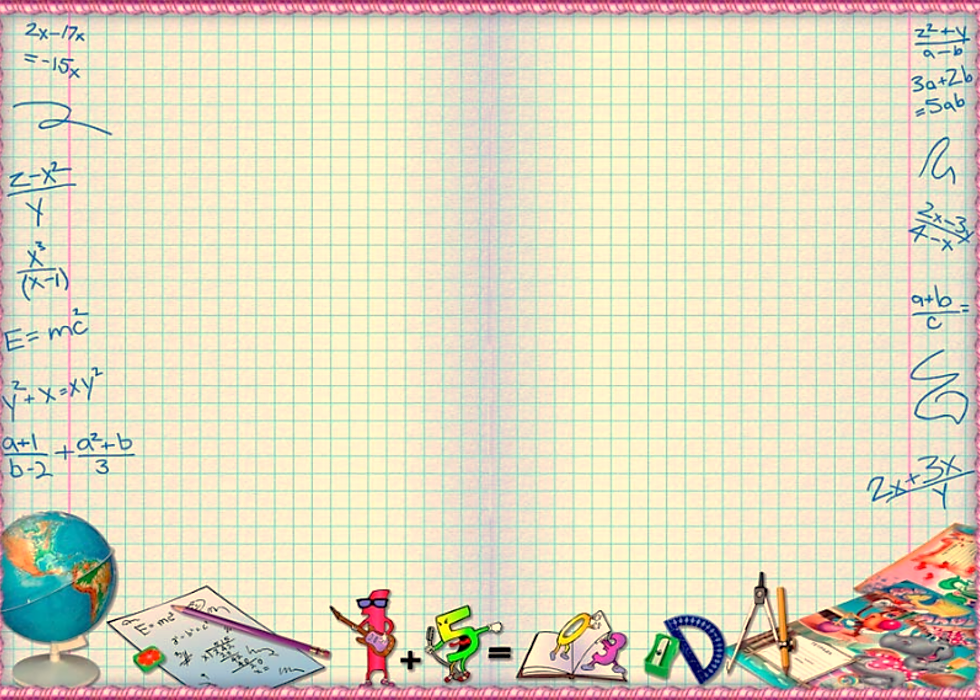 Поле цветов
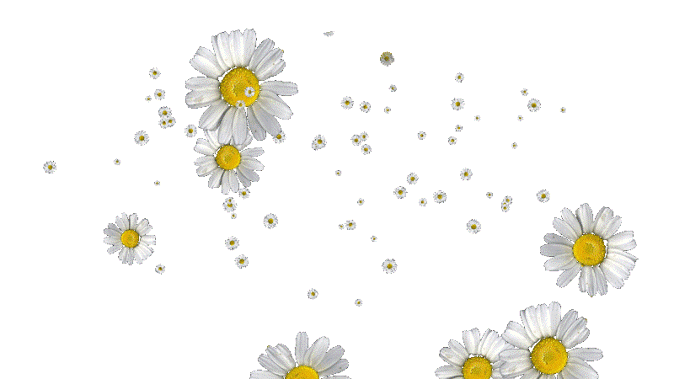 Замок Кроссвордный
Озеро Ребусное
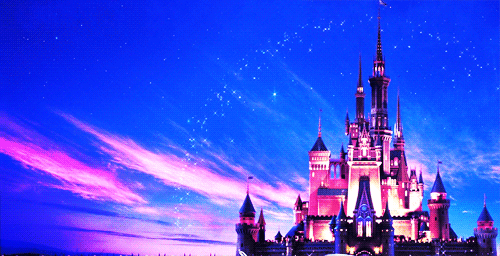 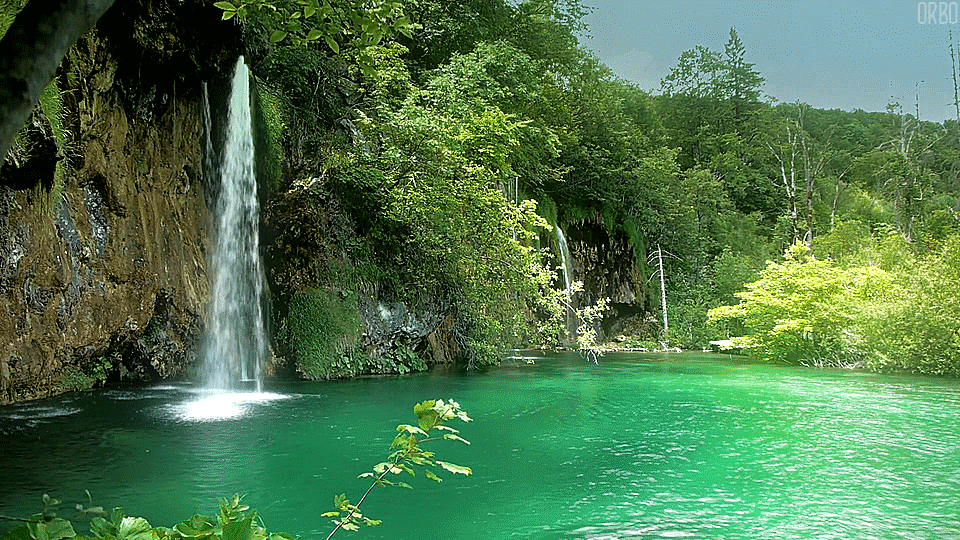 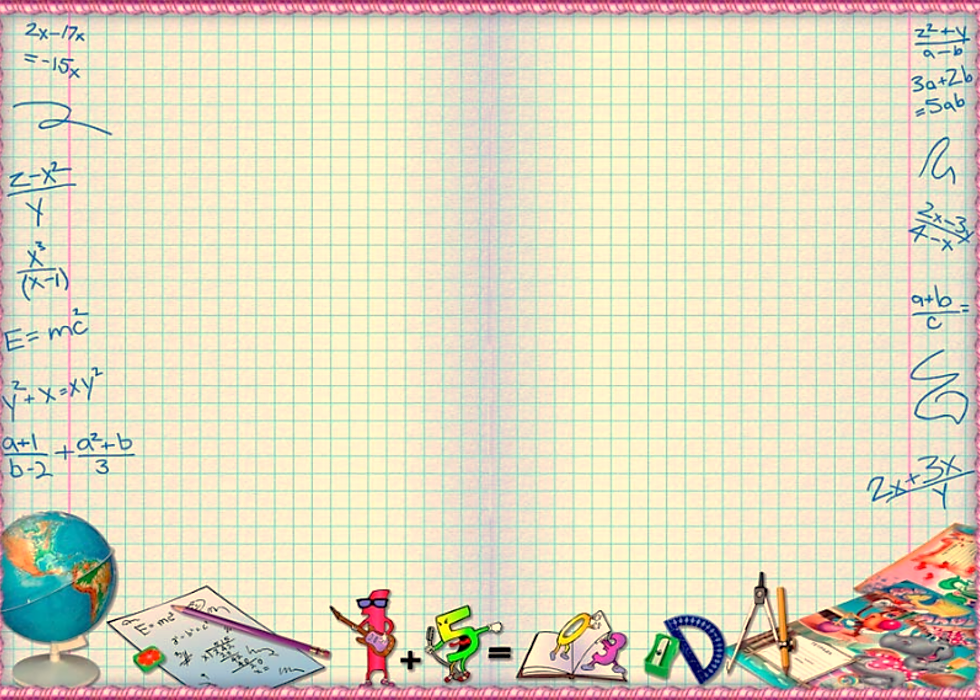 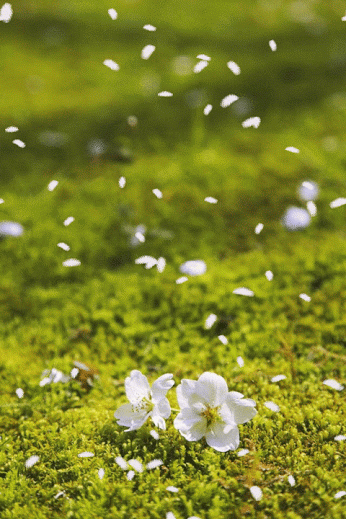 Поляна Отдыха
Горы Ума
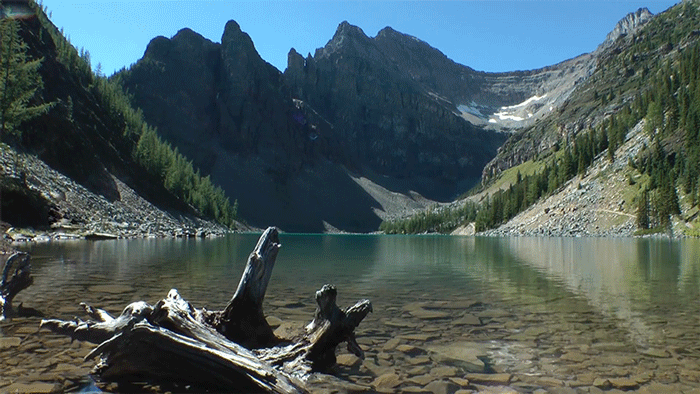 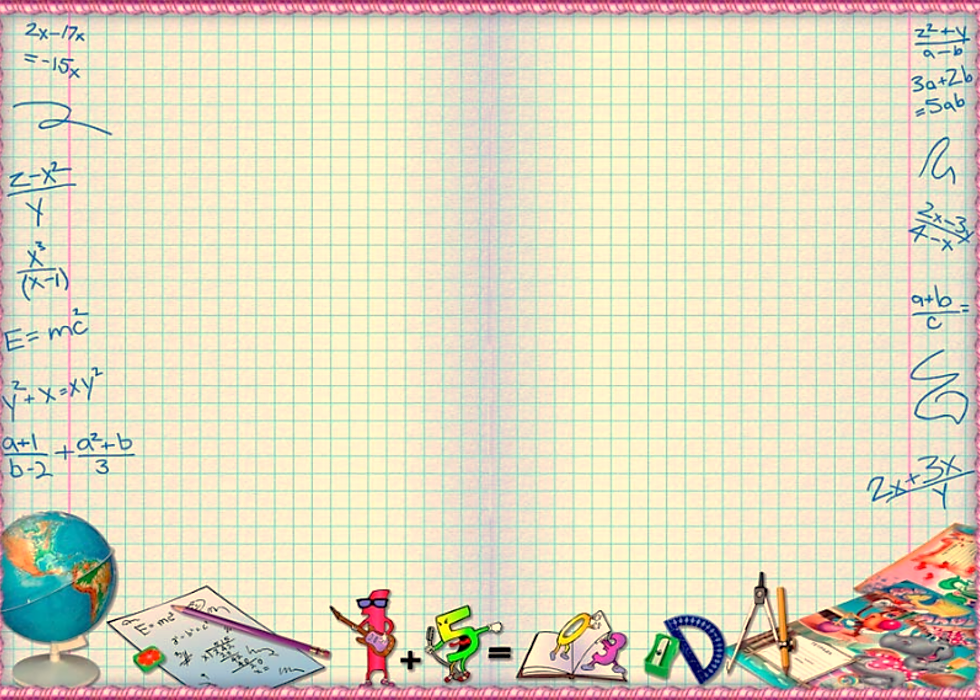 Синий квадрат разделите на две доли и возьмите половину – это будет носовая часть паровоза
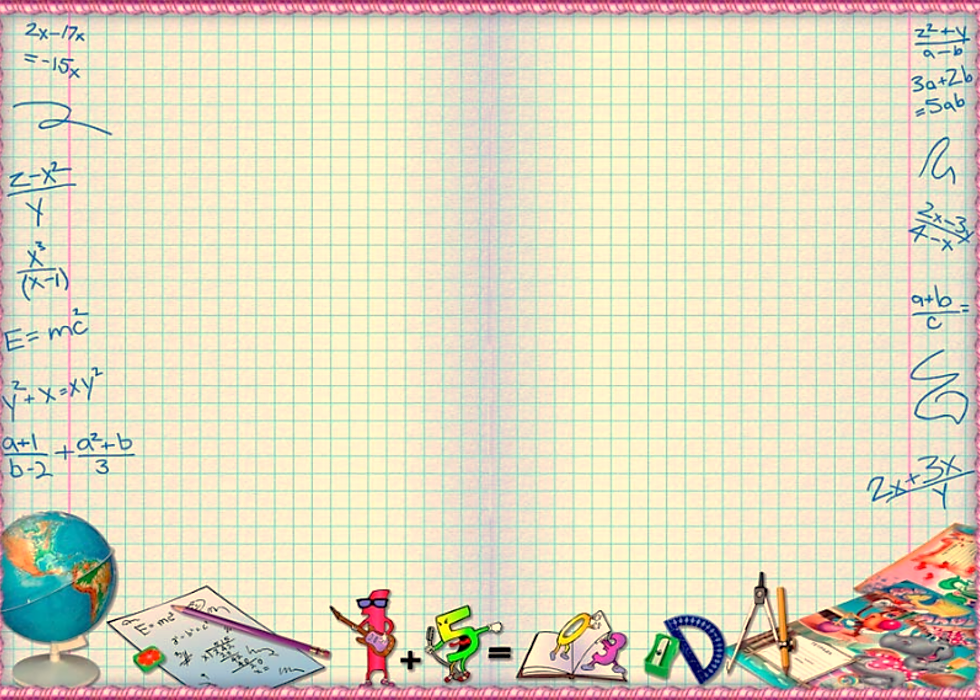 2. Большой красный квадрат разделите на 4 доли и возьмите 2 доли – кабина паровоза
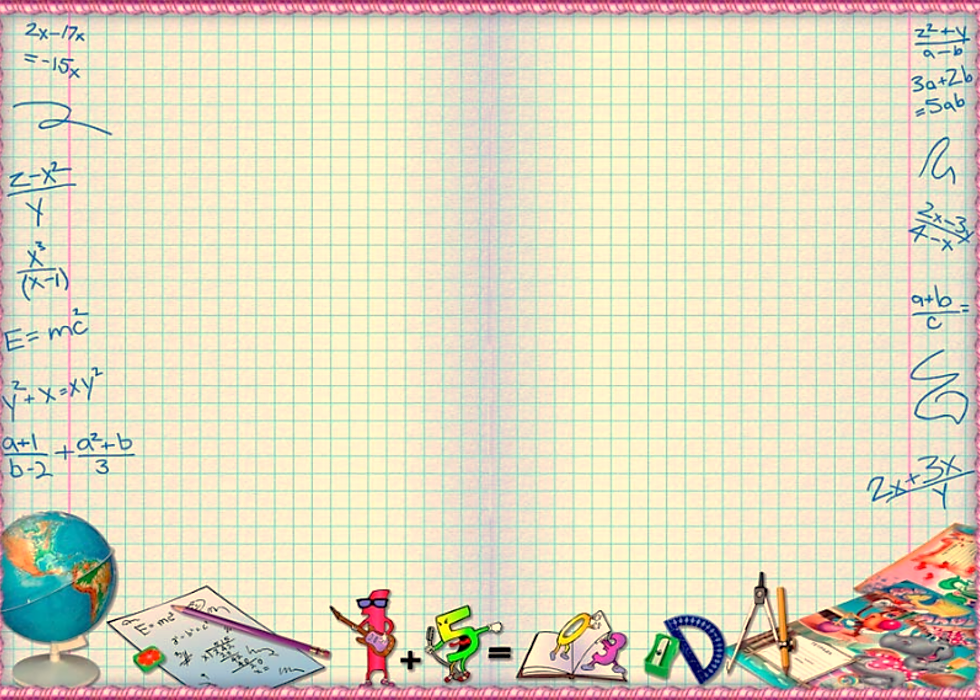 3. Возьмите 3 целых зеленых круга – колеса паровоза
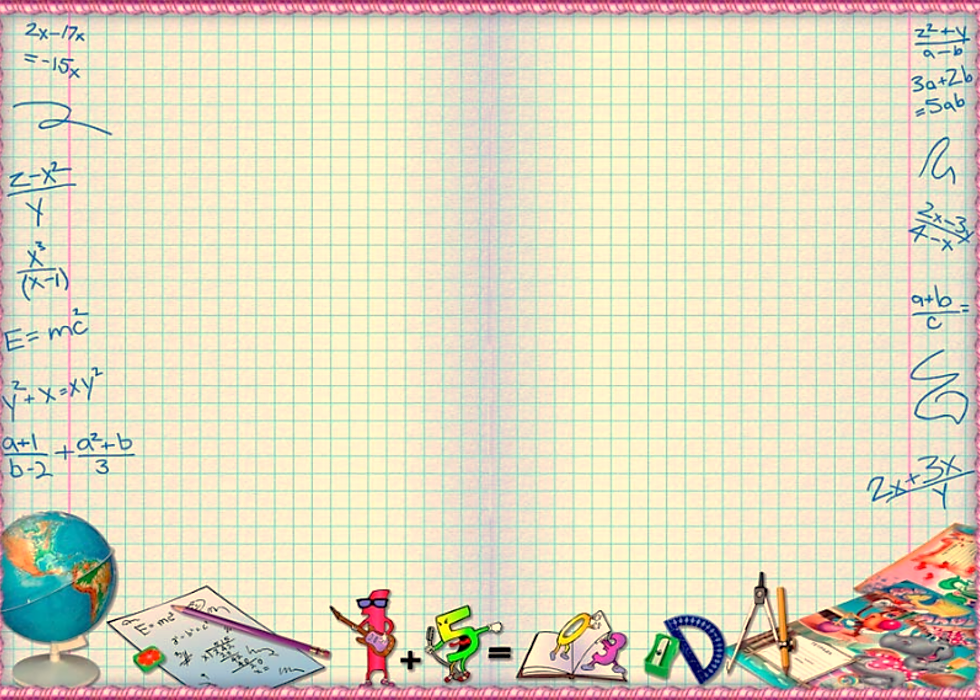 4. Из синего прямоугольника возьмите четверть – окно кабины
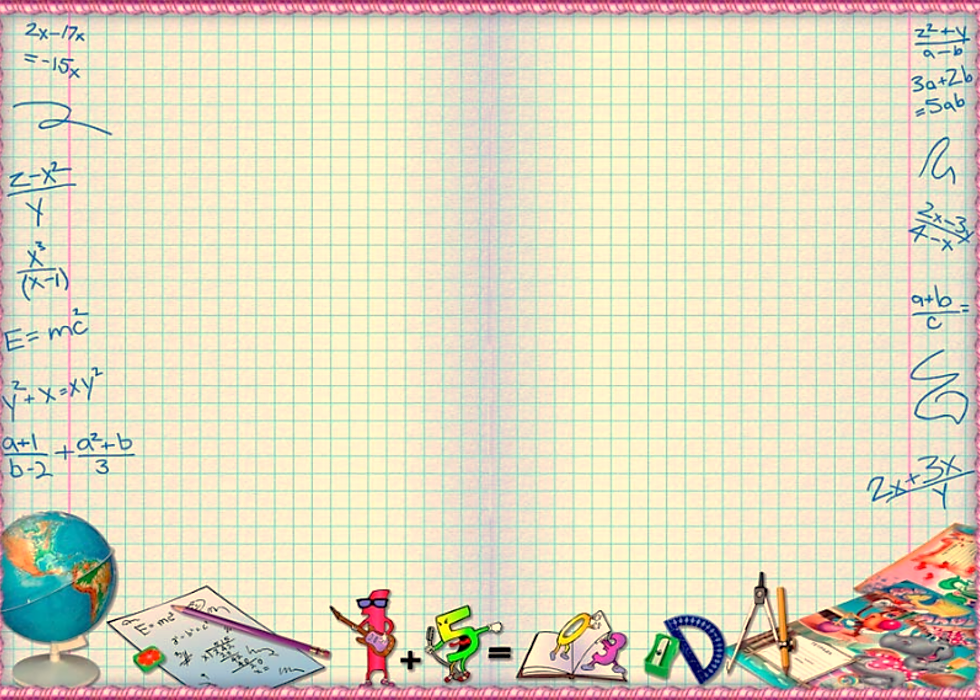 5. Зеленый прямоугольник разделите на 3 доли и возьмите треть – дымовая труба
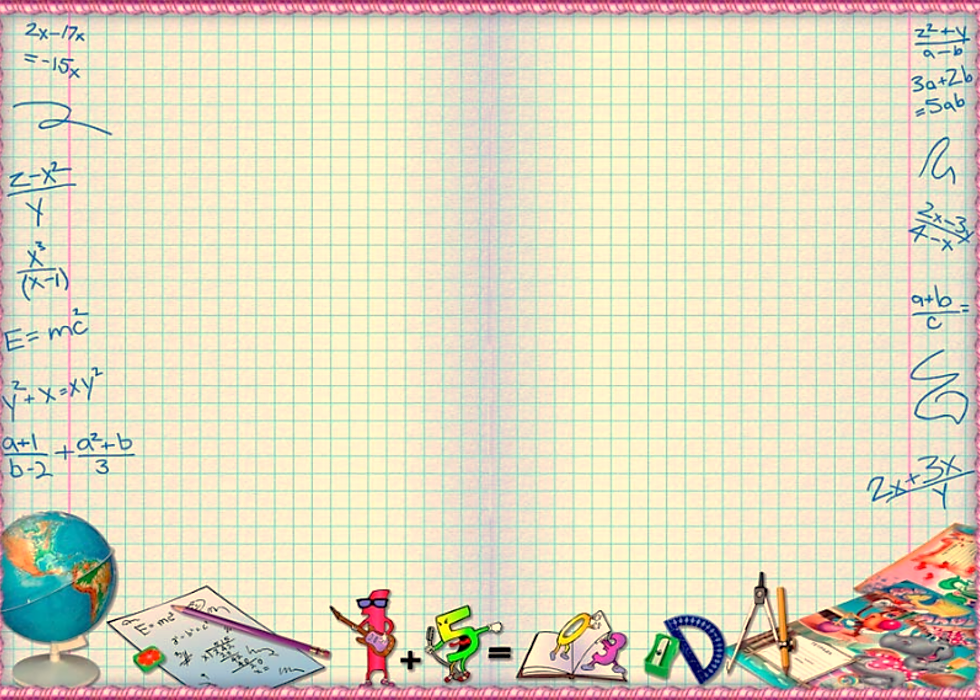 6.  Красный квадрат разделите на четыре доли в виде треугольников и возьмите четверть – путеочиститель
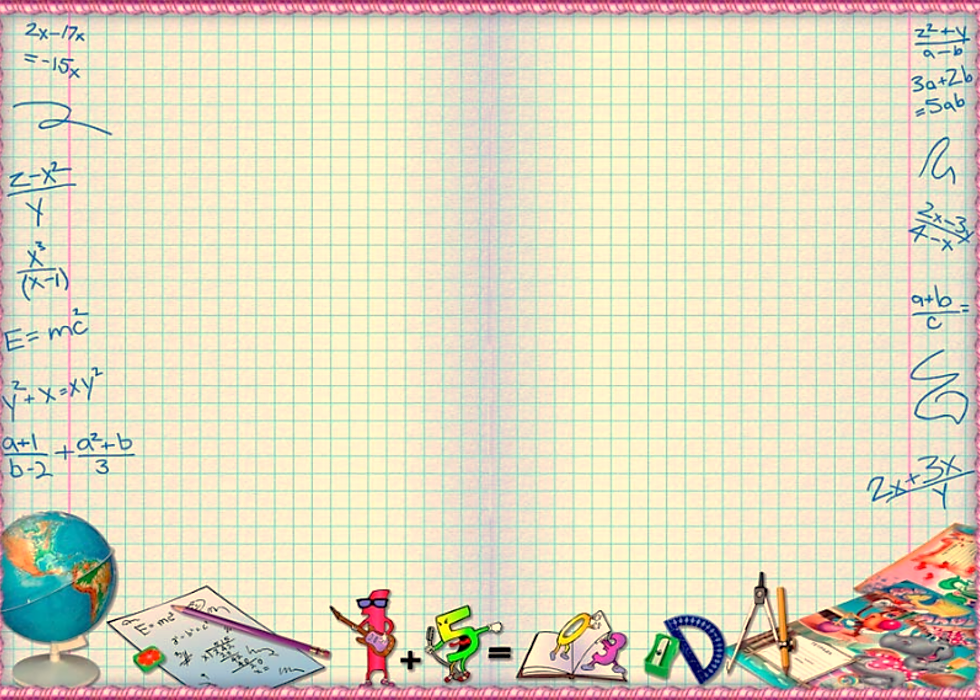 Мы сядем в поезд и -вперёд!Помчим по рельсам быстро-
быстро.А кто же поезд поведёт?Им управляют машинисты
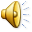 Поле цветов
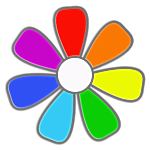 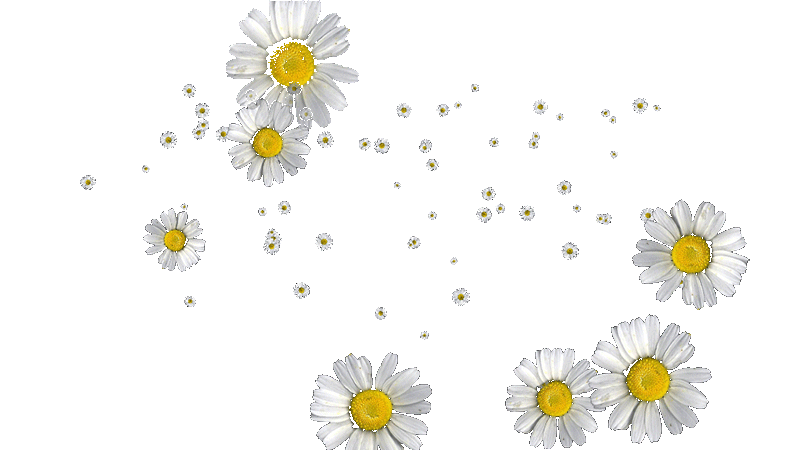 Давайте-ка дружно
Мы вспомним ребята
О чём говорили на прошлом занятии.
Пройденный материал повторим,
В голове у себя закрепим.
Озеро Ребусное
Здесь задания реши,
Думай лучше, не спеши.
Если смысл разберешь,
Ответ быстро ты найдешь.
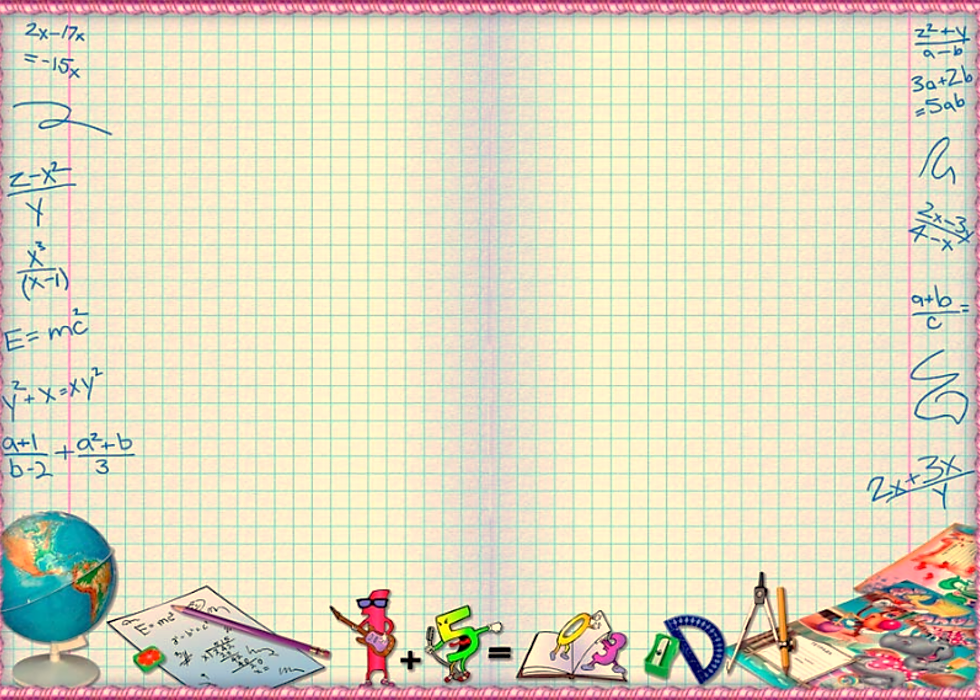 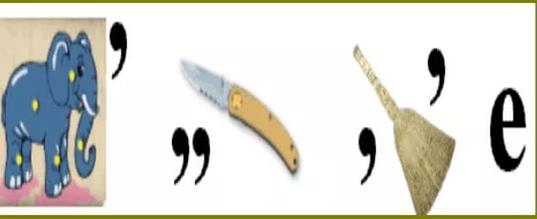 сложение
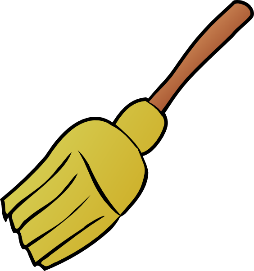 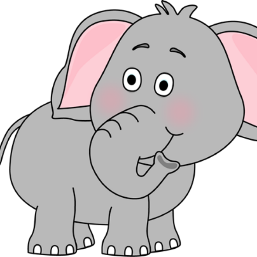 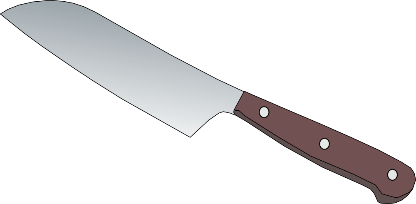 вычитание
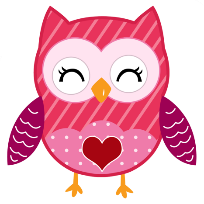 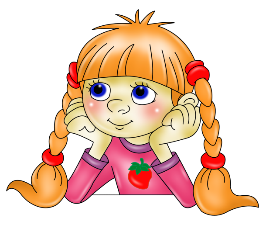 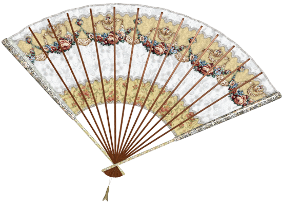 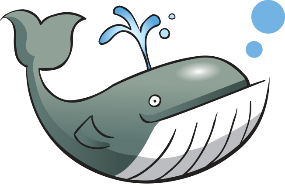 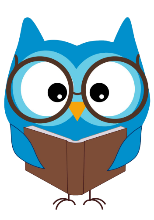 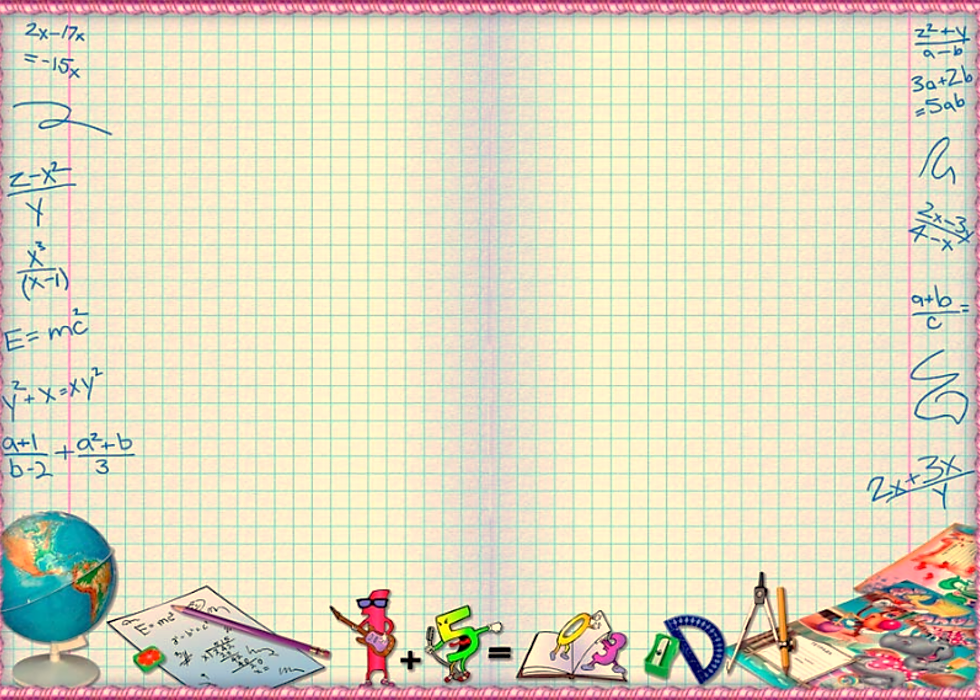 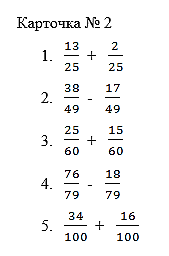 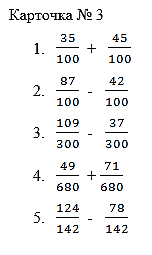 Ответы к карточке №1
Ответы к карточке №2
Ответы к карточке №3
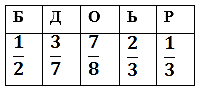 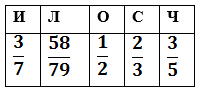 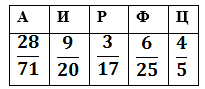 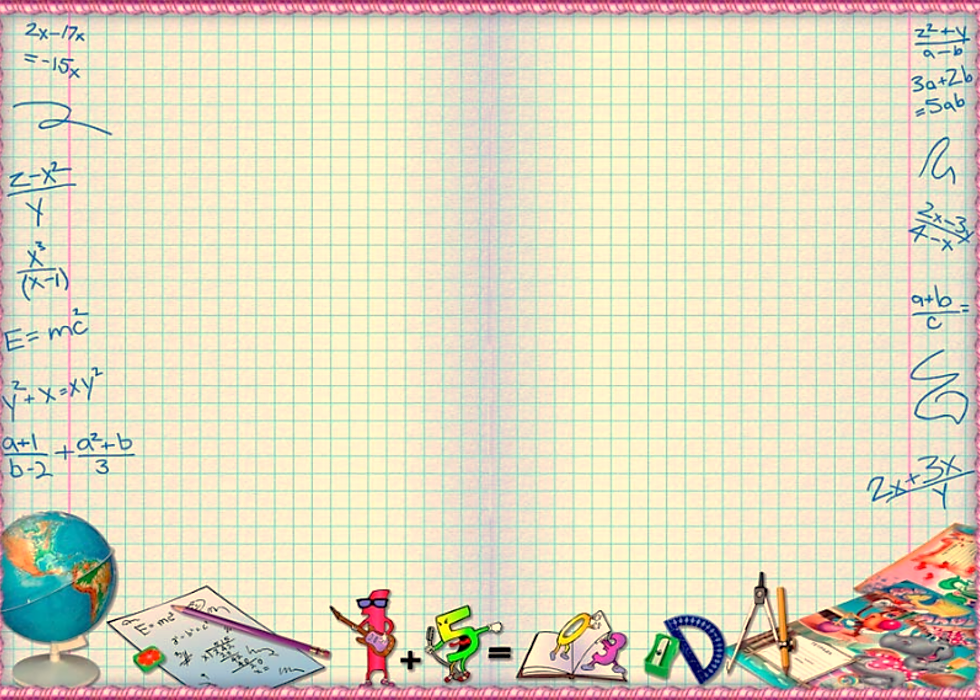 Критерий оценивания:
Нет ошибок – 5 баллов,
1 ошибка – 4 балла,
2 ошибки – 3 балла,
3 ошибки – 2 балла,
4-5 ошибок – 0 баллов.
Замок Кроссвордный
На вопросы отвечай,и быстрей кроссворд решай.Ты кроссворд любой решишь,Если думать поспешишь.
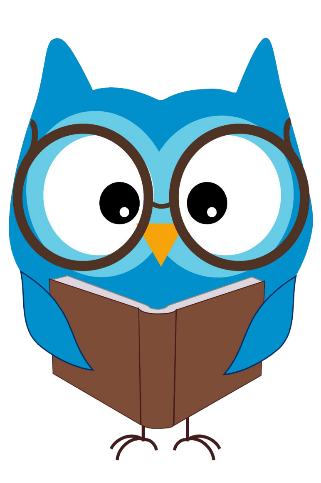 с        к   р  а   т  и  м  а  я
обыкновенная
е   п  р  а  в   и  л  ь   н  а  я
д        е  н  а  д  ц  а   т   ь
ч  и   с  л   и   т       л  ь
д   е  л  е       и  я
з        а   м  е  н  а  т   е  л   ь
п   о  л  о  в   и  н
п  р  а   в  и  л   ь  н   а
Поляна Отдыха
Мы поставили пластинкуИ выходим на разминку!
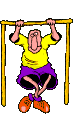 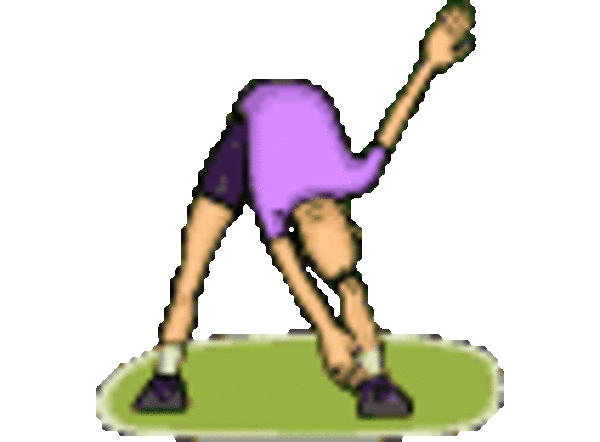 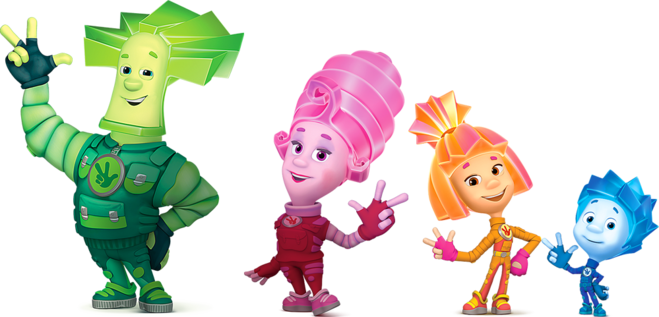 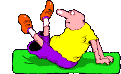 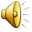 Горы Ума
А теперь все ручки взяли,
вместе дружно замолчали.
Вы примеры запишите
И  самостоятельно их  решите
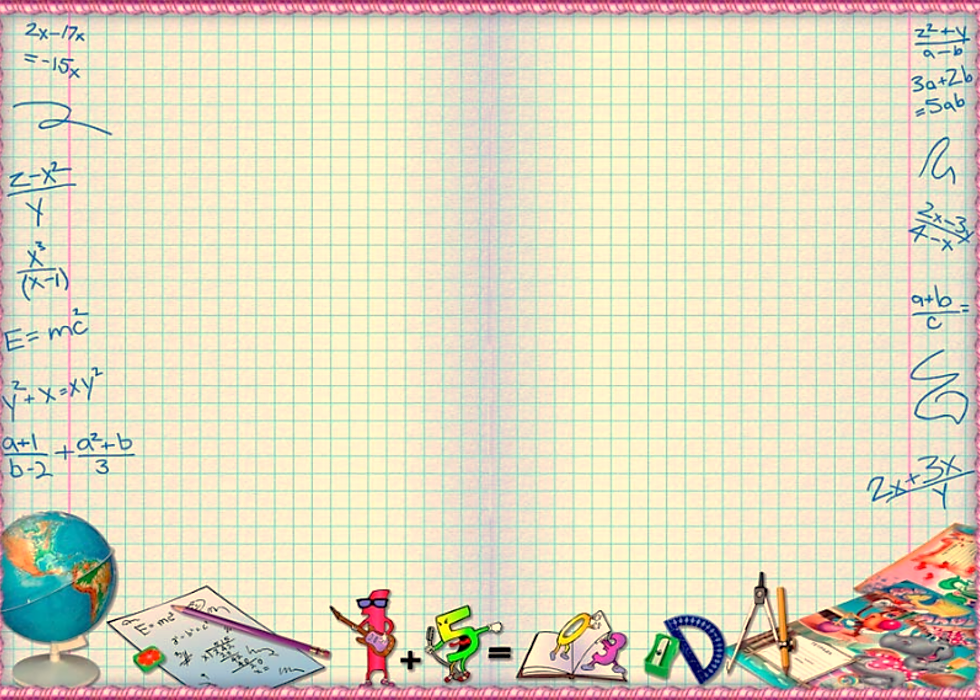 Критерий оценивания:
Нет ошибок – 5 баллов,
1-2 ошибки – 4 балла,
3 ошибки – 3 балла,
4 ошибки – 2 балла,
5-6 ошибок – 0 баллов.
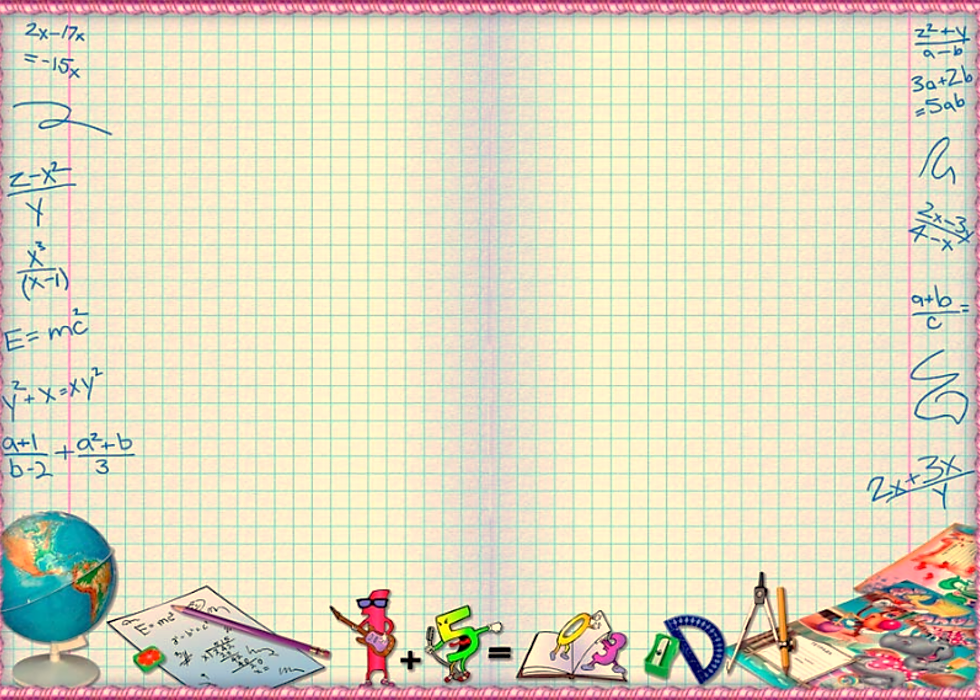 Станция Конечная
Ну что, вот закончена игра
Результат узнать пора
Кто же лучше всех трудился?
Кто в путешествии отличился?
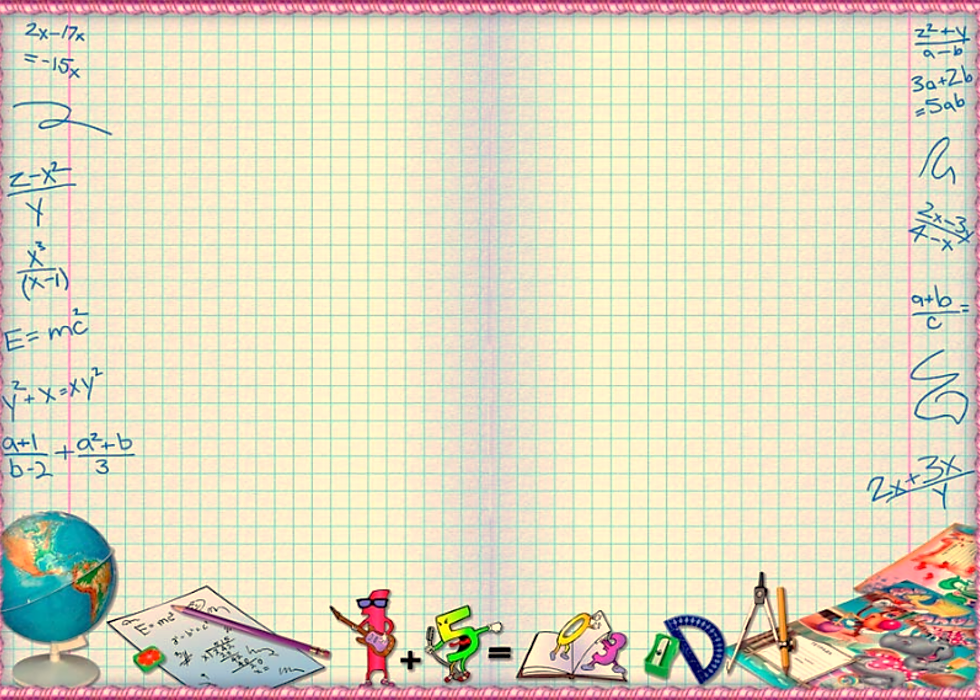 Домашнее задание
Составить кроссворд или 
сказку о дробях
(оформить на 
альбомном листе)
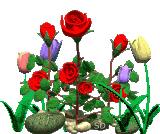 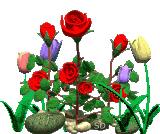 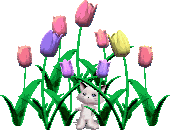 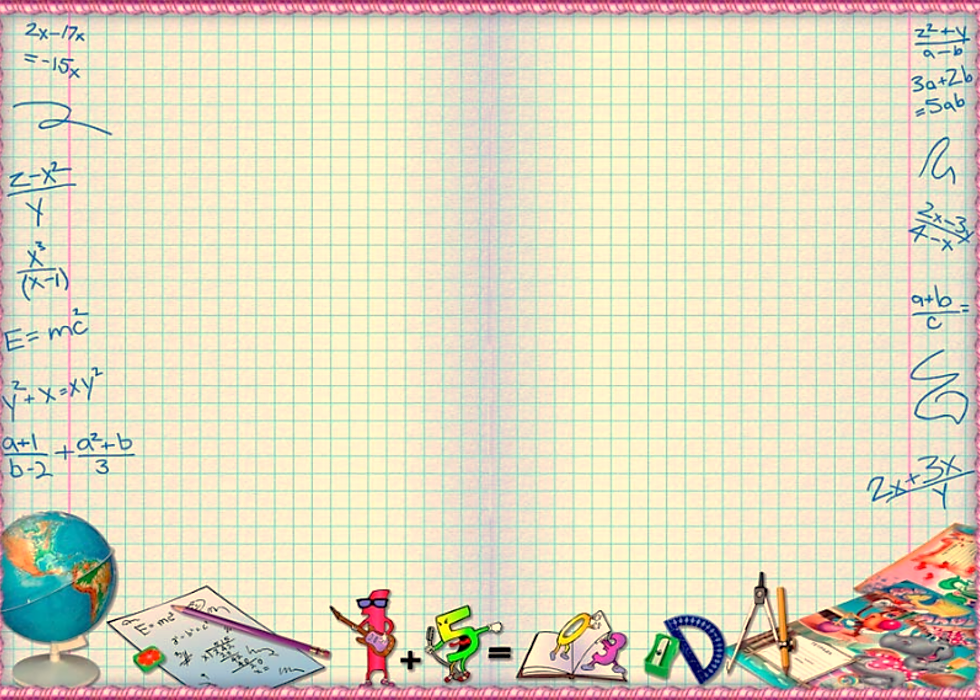 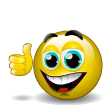 Во время путешествия было интересно и легко, потому что умею быстро и правильно вычислять, решать задачи
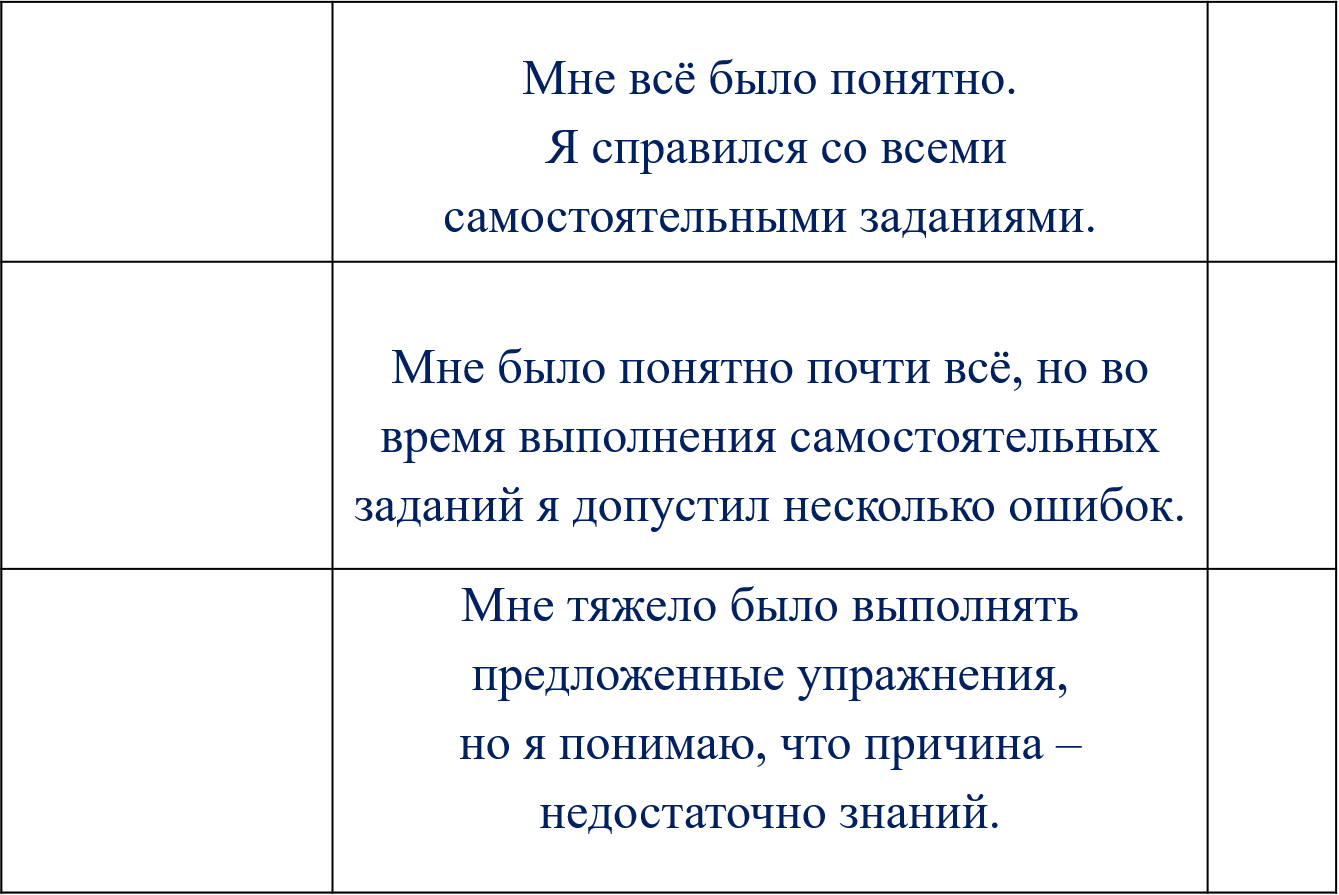 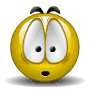 Путешествие было интересное, но некоторые задания вызывали затруднения
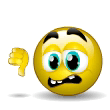 Мне было скучно! Я медленно считаю, мне трудно было выполнить задания.
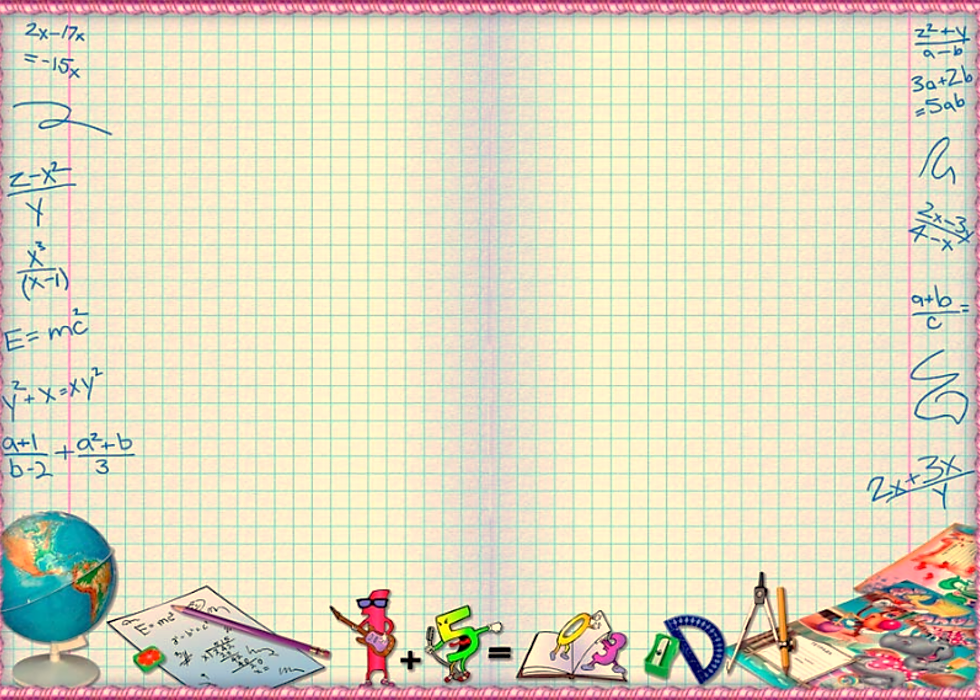 Спасибо за внимание!
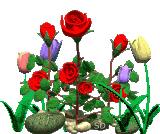 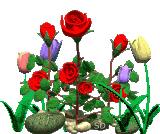 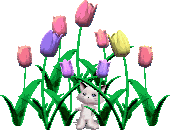 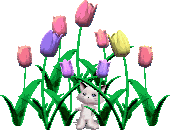